Parenting Workship
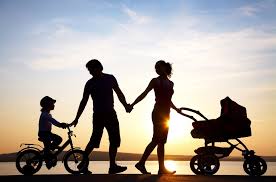 Fresno
John Oakes
7/20/2024
Parenting: The Goal
John 20:31 
… but thewe were written so that you may believe that Jesus is the Messiah and that, by believing, you may have life in his name.
Suggestions
1. Humility

2. Parents close to God

3. Parents changing, repenting.

4. Unity
Suggestions
5. Friendship/Open lines of communication.

6. Teaching and showing love/Hospitality

7. Relationships with spiritual teens and college students.

8. Prayer
Galatians 6:9 You will reap a harvest…